Beneficiary Web Enrollment (BWE)Screenshots
July 2022
Enrollments
Click on Start Medical Enrollment to begin enrollment
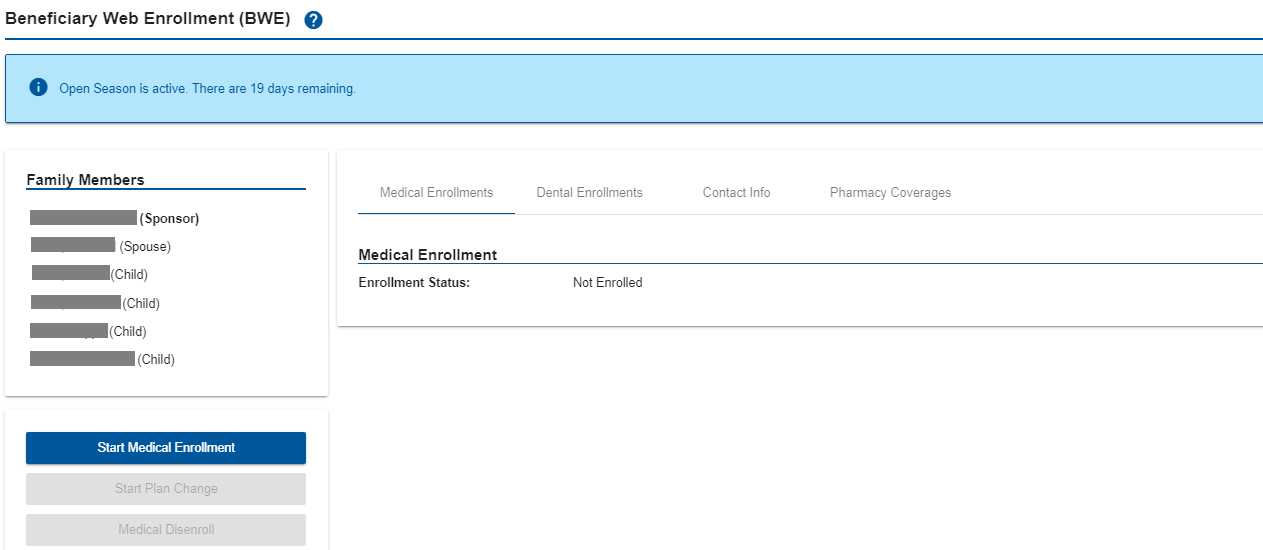 [Speaker Notes: 06/12/20 – updated screenshot]
Enrollments (cont.)
For beneficiaries with TRICARE Reserve Select (TRS) and TRICARE Retired Reserve (TRR) eligibility only:
FEHBP eligibility can be added through self-attestation during enrollment.
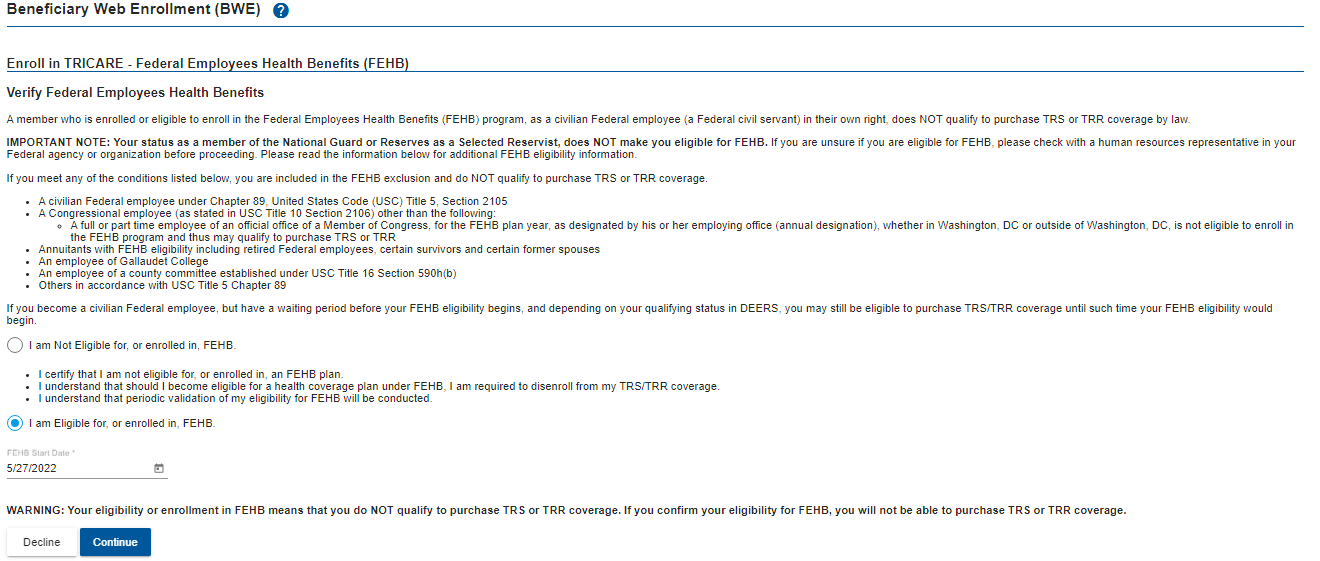 Enrollments (cont.)
Select the family member you wish to enroll and select Continue 
For TYA enrollments – must enroll one family member at a time
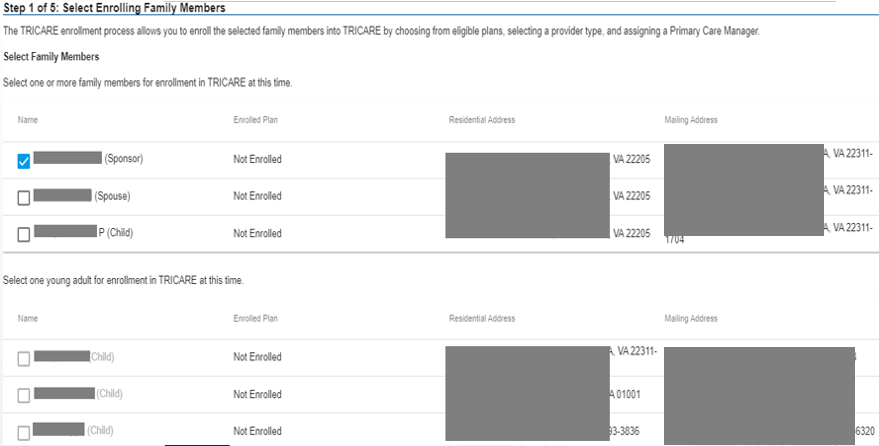 [Speaker Notes: 06/12/20 – updated screenshot]
Enrollments (cont.)
Select open season or a QLE (if applicable) to begin enrollment. 
Select Continue.
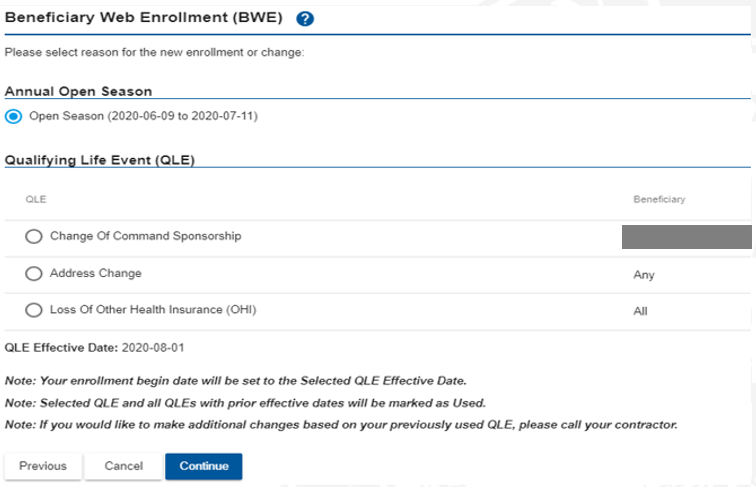 [Speaker Notes: 06/12/20 – updated screenshot]
Enrollments (cont.)
Verify the address and click Continue
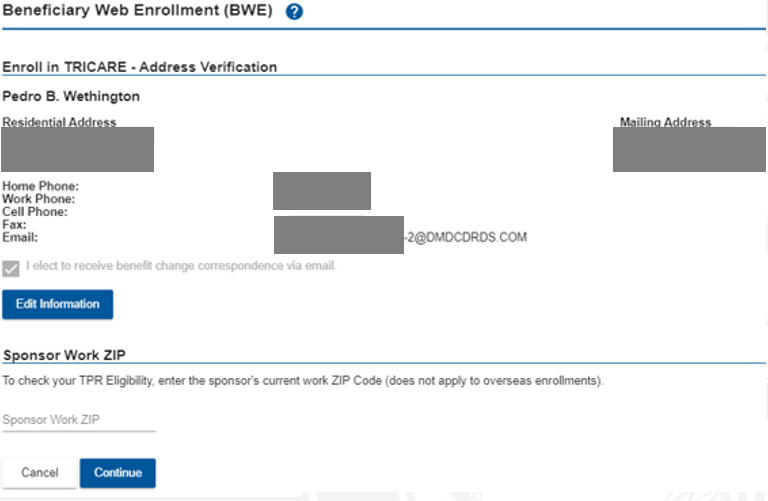 [Speaker Notes: 06/12/20 – updated screenshot]
Enrollments (cont.)
Select the check boxes for Enrollment Procedure Compliance
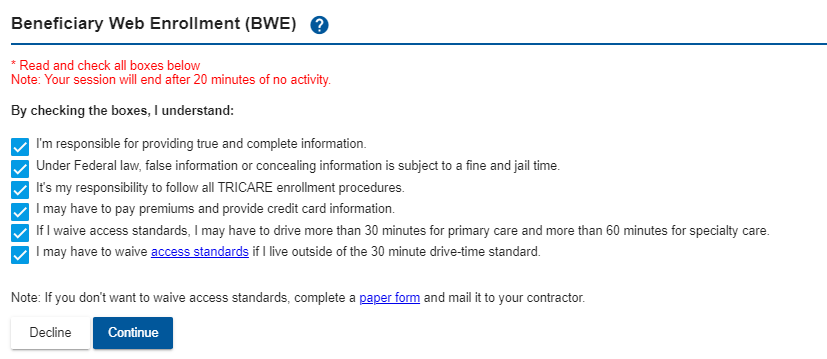 [Speaker Notes: 06/12/20 – updated screenshot]
Enrollments (cont.)
Select a Country for Medical Care and plans will be displayed based on the country selected. Select plan and click Continue.
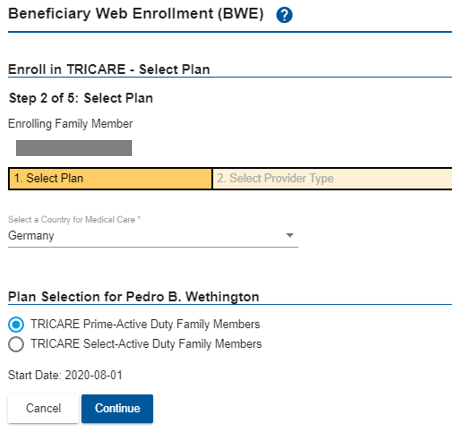 [Speaker Notes: 06/12/20 – updated screenshot]
Enrollments (cont.)
Select the checkbox to attest that the family member is command sponsored and click Continue
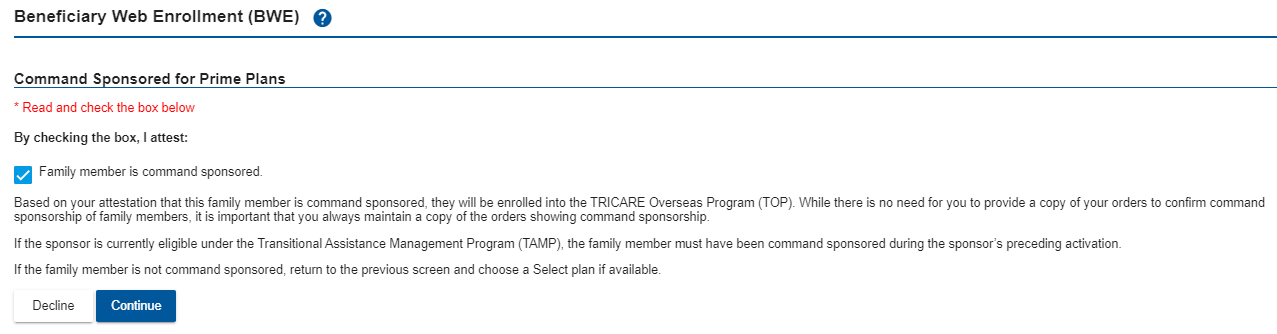 [Speaker Notes: 06/12/20 – added slide]
Enrollments (cont.)
Select a Provider Type and click Continue
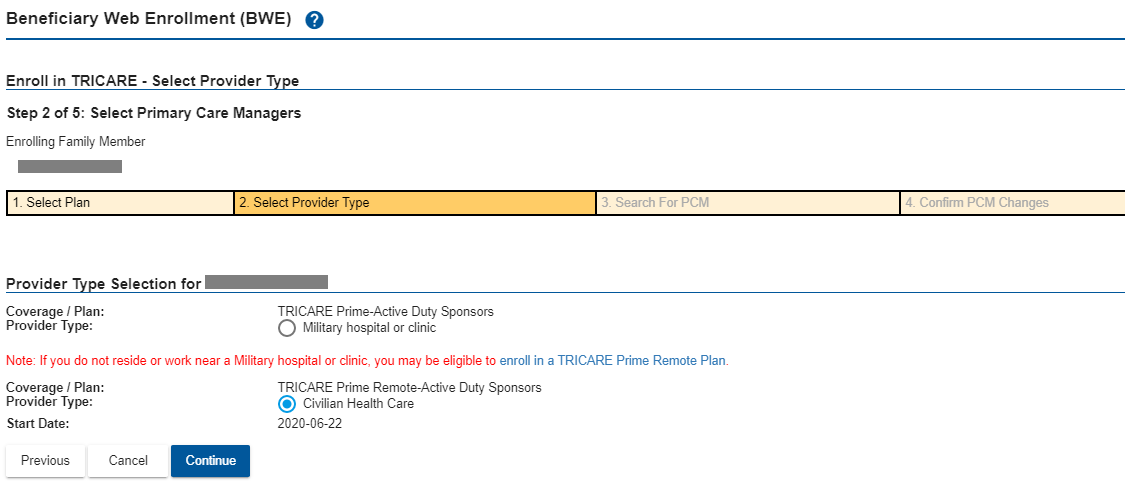 [Speaker Notes: 06/12/20 – added slide]
Enrollments (cont.)
Select a PCM and click Search
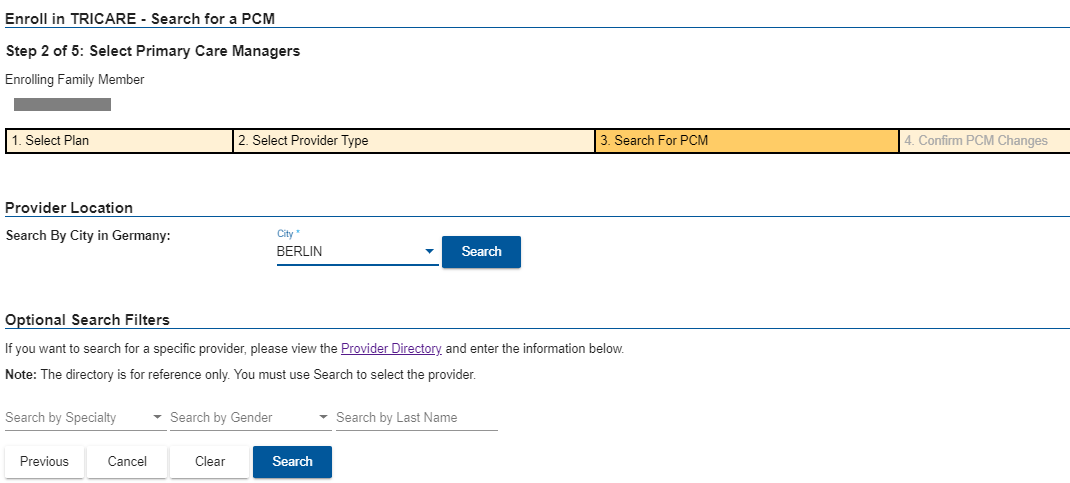 [Speaker Notes: 06/12/20 – added slide]
Enrollments (cont.)
Assign a PCM and click Continue
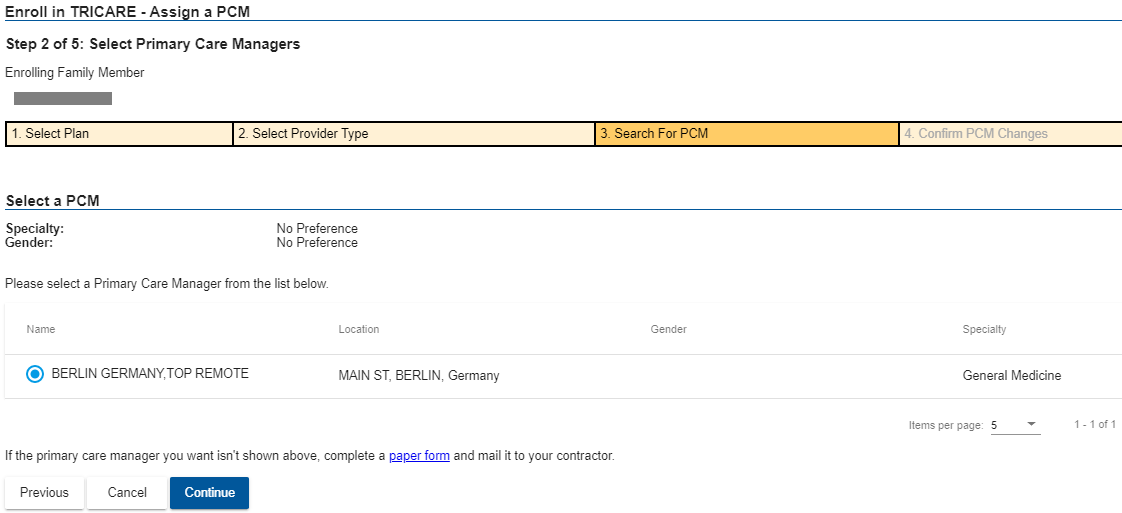 [Speaker Notes: 06/12/20 – added slide]
Enrollments (cont.)
Confirm PCM Changes and click Continue
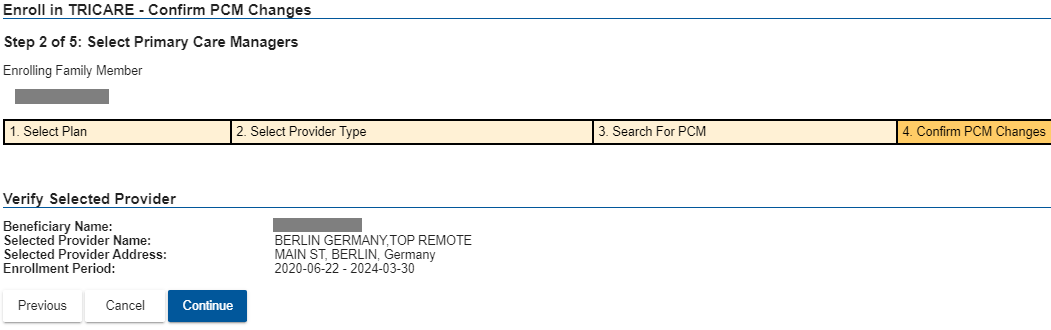 [Speaker Notes: 06/12/20 – added slide]
Enrollments (cont.)
Review enrollment and click Submit
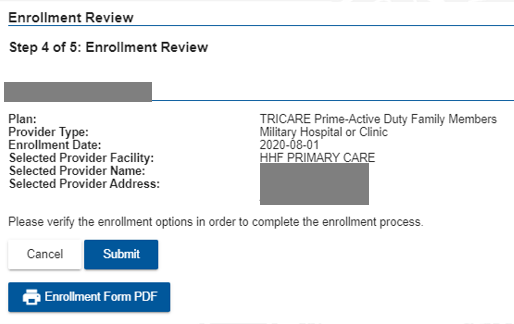 [Speaker Notes: 06/12/20 – updated screenshot]
Enrollments (cont.)
After selection of “Enrollment Form PDF” button
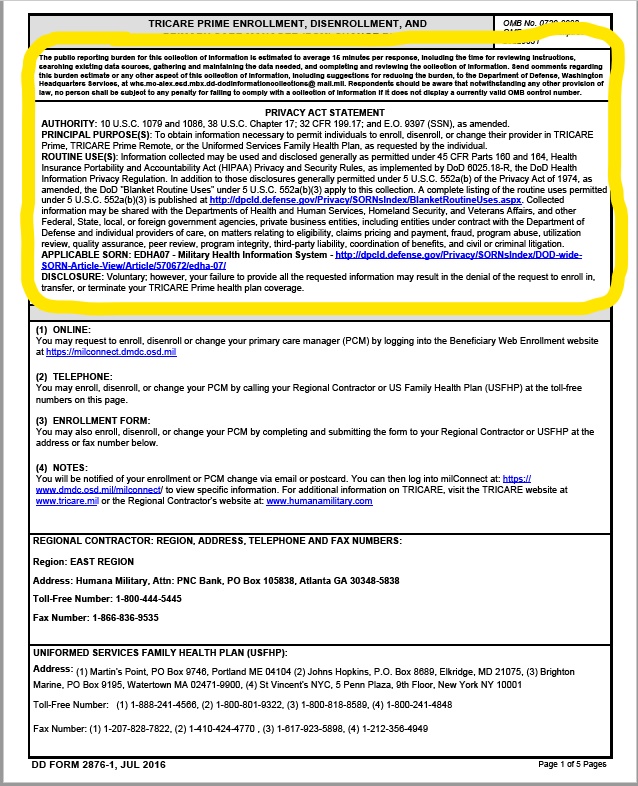 14
Enrollments (cont.)
Enrollment Confirmation page
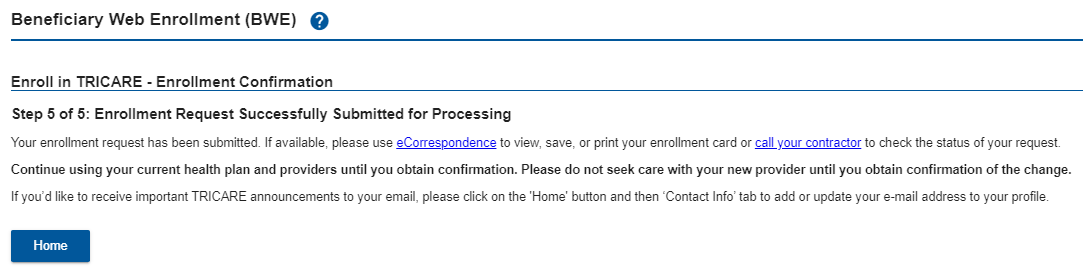 [Speaker Notes: updated screenshot]
Update Address
Click Update Contact Info to update address information
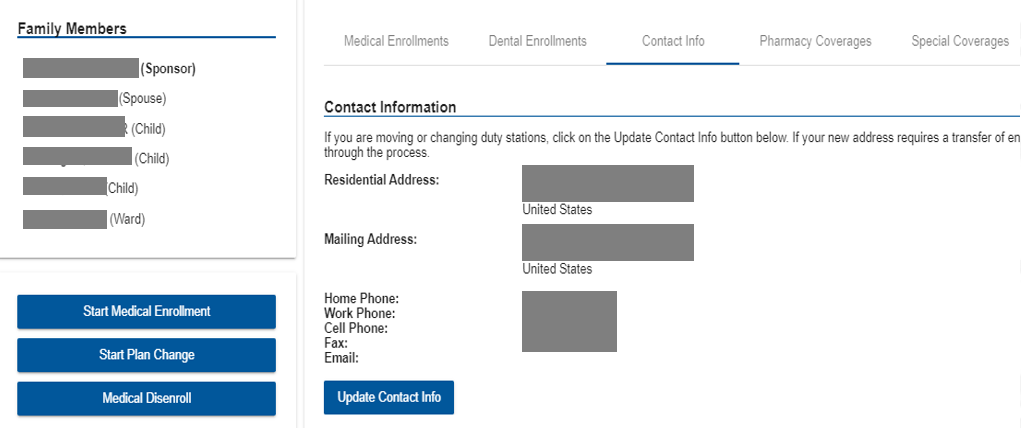 [Speaker Notes: 06/12/20 – updated screenshot]
Update Address
Verify or update contact information
Add or change other family members’ email address and preference
Select beneficiaries to apply the new address information
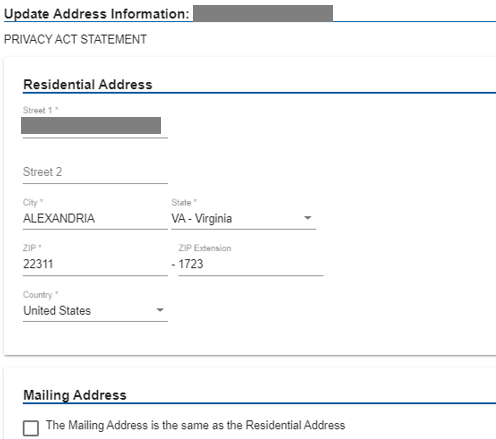 [Speaker Notes: added slide]
Transfer
Updating address information may prompt a plan change or transfer
If so, click Start Plan Change/Transfer to continue
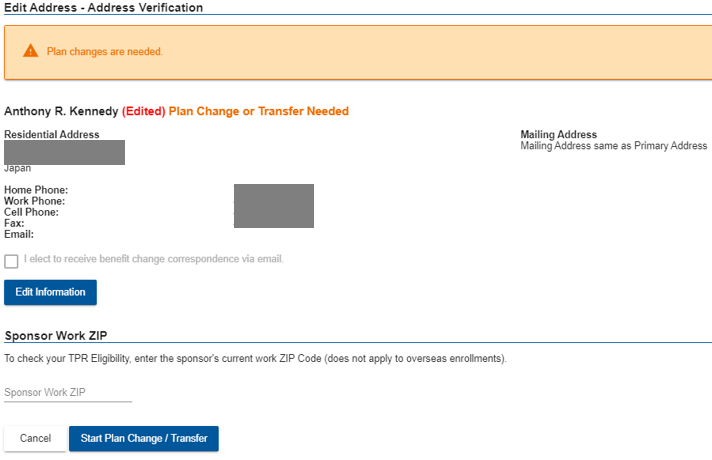 [Speaker Notes: added slide]
Transfer (cont.)
Select the check boxes for Enrollment Procedure Compliance
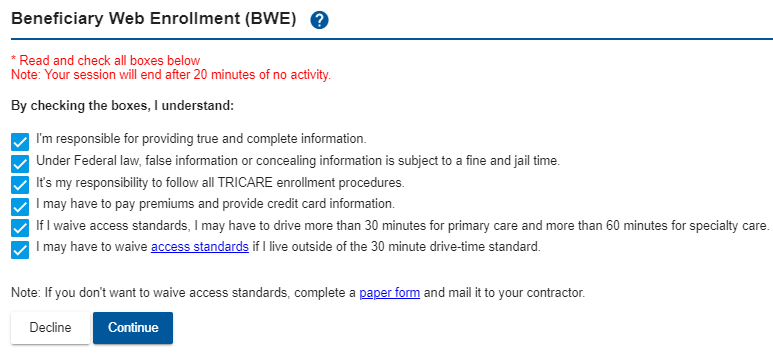 [Speaker Notes: added slide]
Transfer (cont.)
Select the Country for Medical Care
Select the plan and click Continue
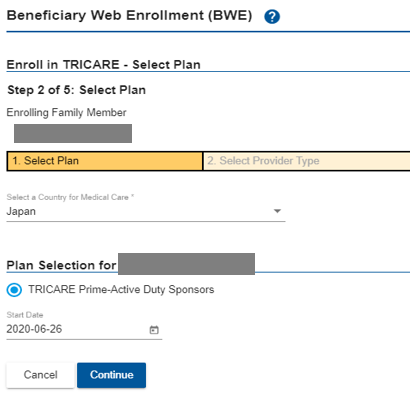 [Speaker Notes: added slide]
Transfer (cont.)
Select the Provider Type and click Continue
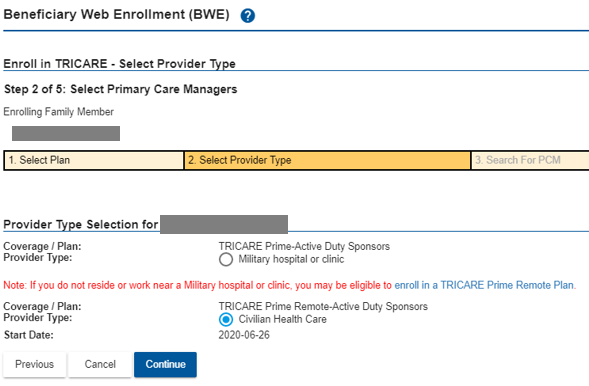 [Speaker Notes: added slide]
Transfer (cont.)
Select a PCM and click Continue
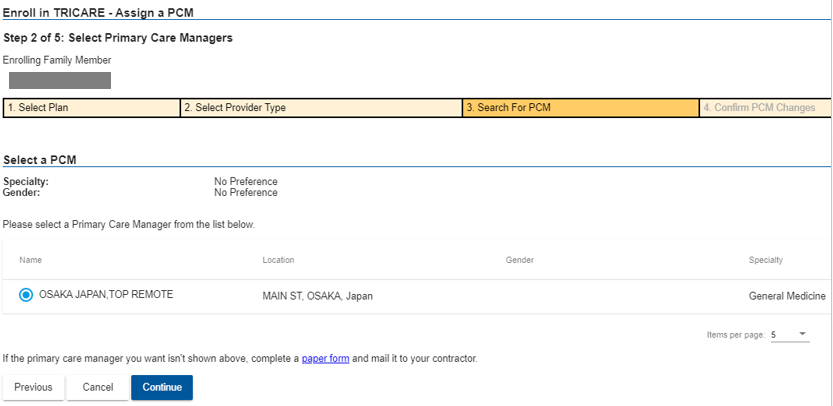 [Speaker Notes: added slide]
Transfer (cont.)
Verify the Selected Provider and click Continue
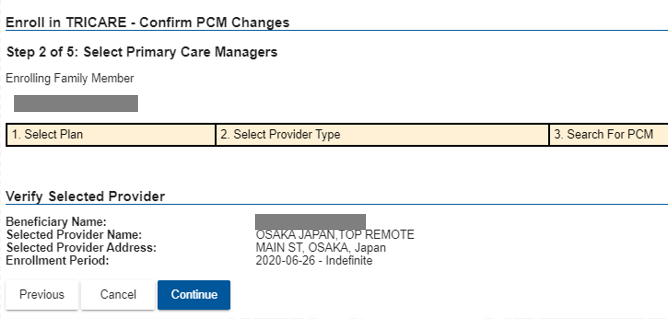 [Speaker Notes: added slide]
Transfer (cont.)
Click Submit to complete the enrollment process
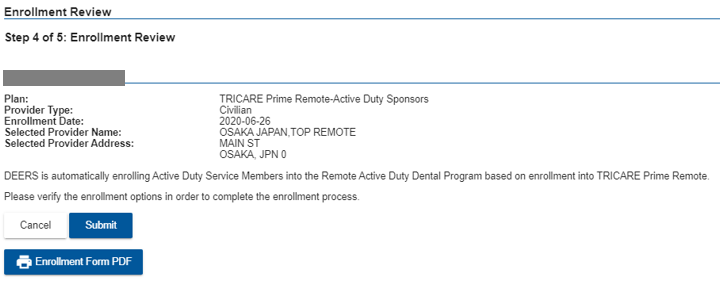 [Speaker Notes: added slide]
Transfer (cont.)
Enrollment Confirmation page and follow-up options
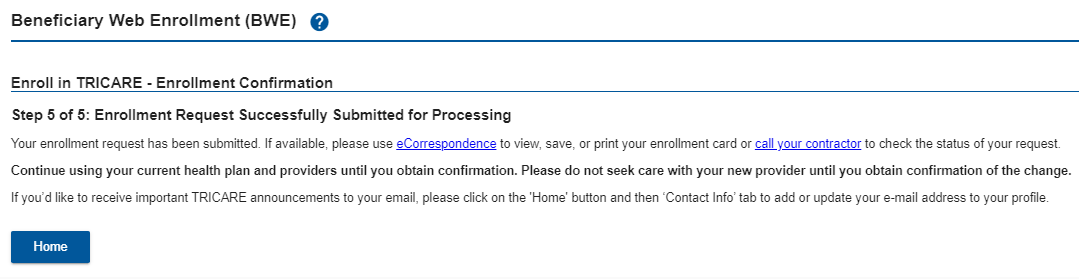 [Speaker Notes: added slide]
PCM Change
Navigate to the Medical Enrollments tab and click Change PCM
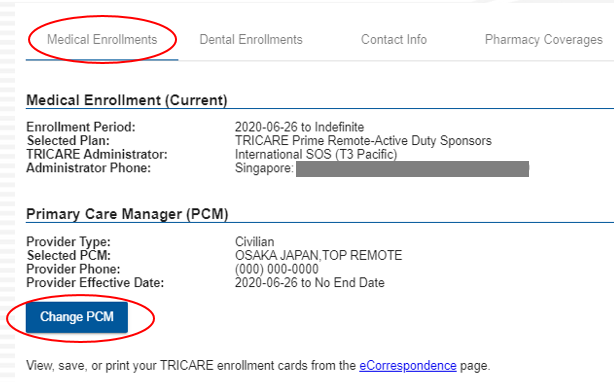 [Speaker Notes: added slide]
PCM Change (cont.)
Select the check boxes for Enrollment Procedure Compliance
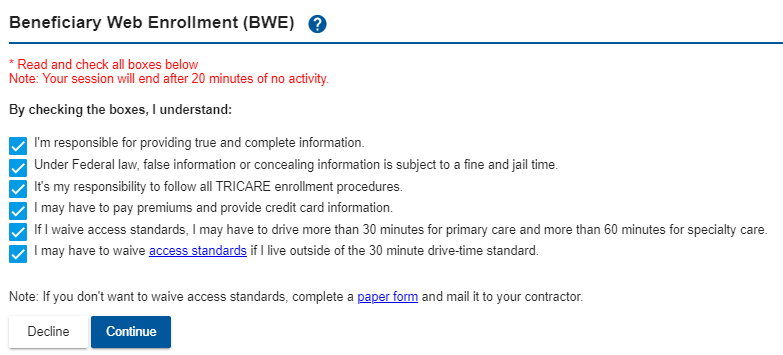 [Speaker Notes: added slide]
PCM Change (cont.)
Select the Reason for Change and click Continue
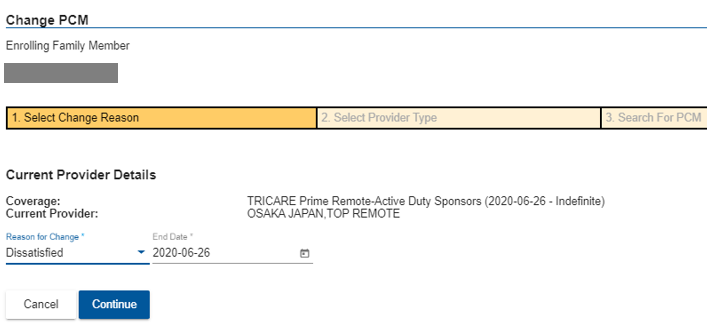 [Speaker Notes: added slide]
PCM Change (cont.)
Select the Provider Type and click Continue
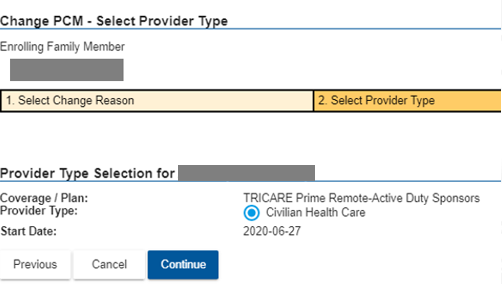 [Speaker Notes: added slide]
PCM Change (cont.)
Select the Provider Location and optional Search Filters, and click Search
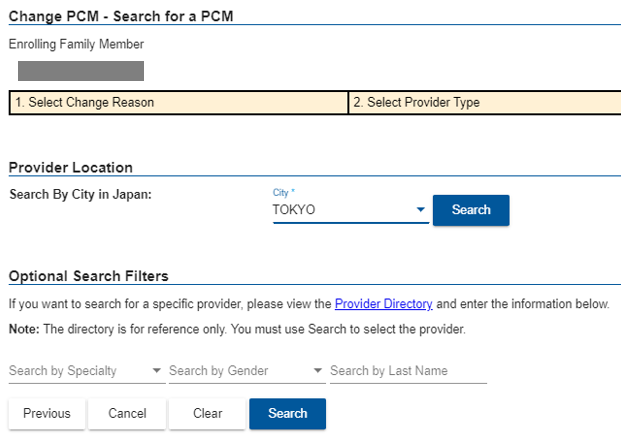 [Speaker Notes: added slide]
PCM Change (cont.)
Select a PCM and click Continue
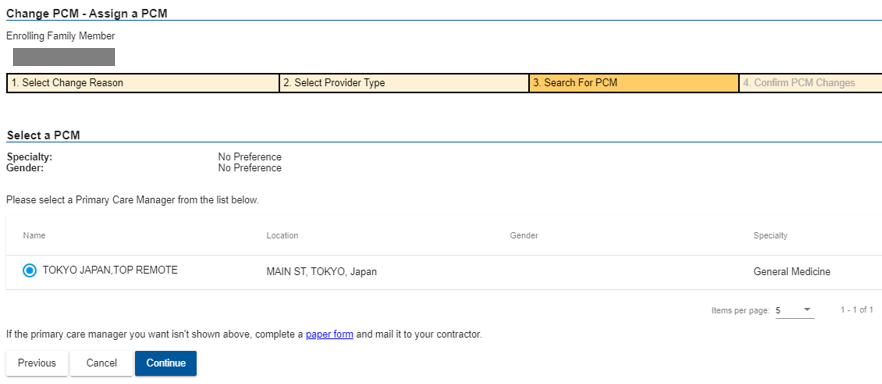 [Speaker Notes: added slide]
PCM Change (cont.)
Verify the select PCM and click Submit
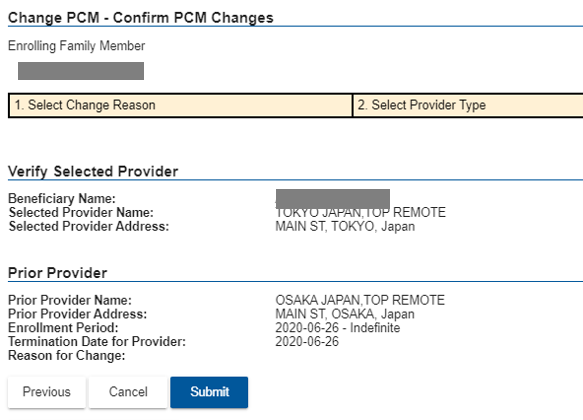 [Speaker Notes: added slide]
PCM Change (cont.)
PCM Change confirmation page
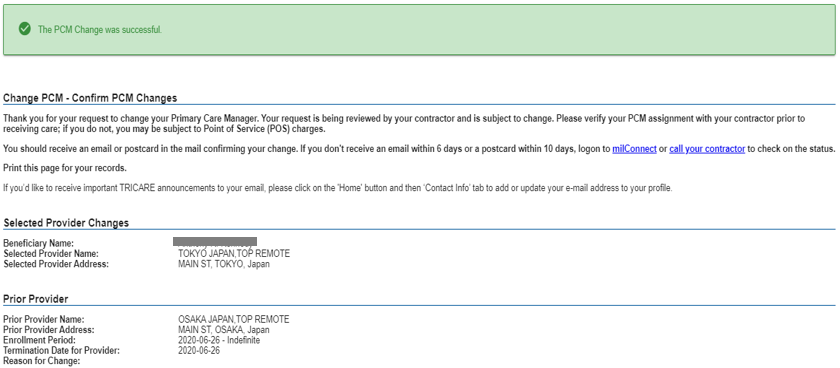 [Speaker Notes: added slide]
Plan Change
Select the family member and click Start Plan Change
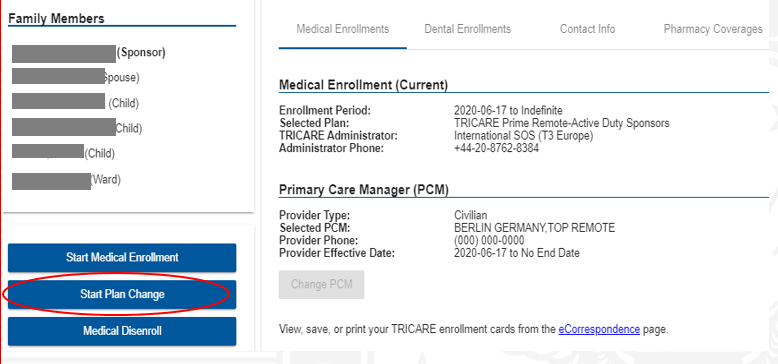 [Speaker Notes: added slide]
Plan Change (cont.)
Select enrolling family members and click Continue
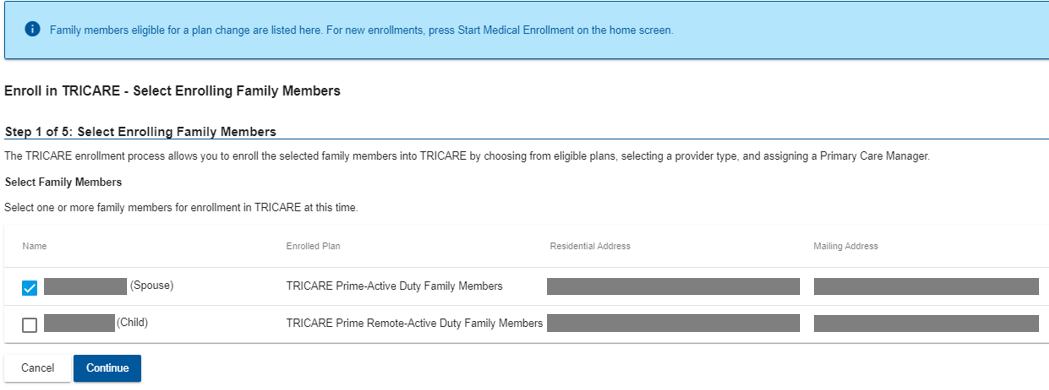 [Speaker Notes: added slide]
Plan Change (cont.)
Select Annual Open Season or QLE (if applicable) and click Continue
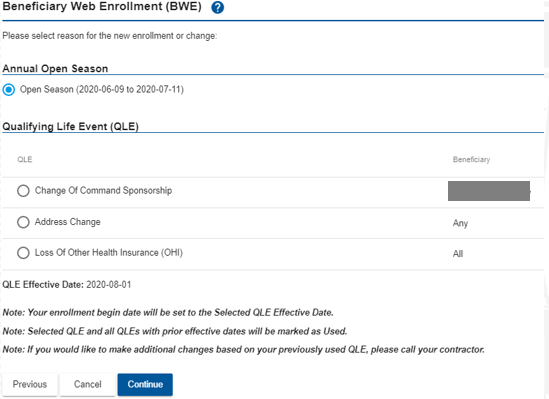 [Speaker Notes: added slide]
Plan Change (cont.)
Verify address information and click Continue
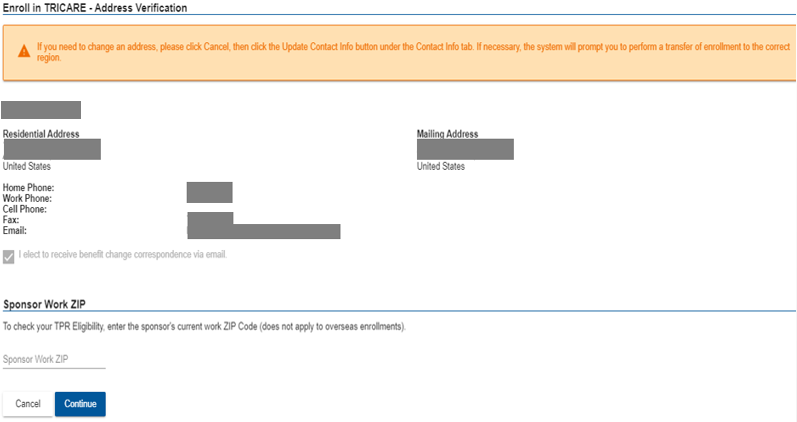 [Speaker Notes: added slide]
Plan Change (cont.)
Select the check boxes for Enrollment Procedure Compliance
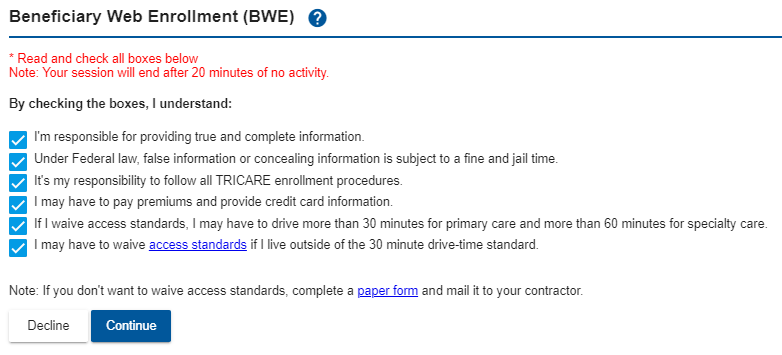 [Speaker Notes: added slide]
Plan Change (cont.)
Select plan and click Continue
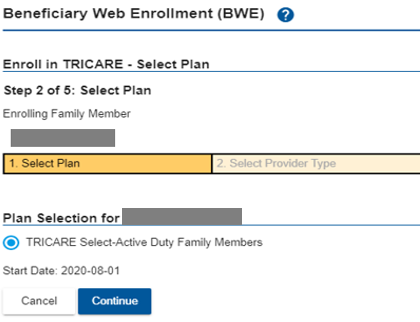 [Speaker Notes: added slide]
Plan Change (cont.)
Verify the selected plan and click Continue
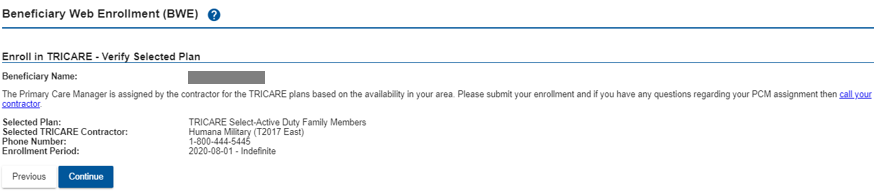 [Speaker Notes: added slide]
Plan Change (cont.)
Click Submit to complete the Plan Change process
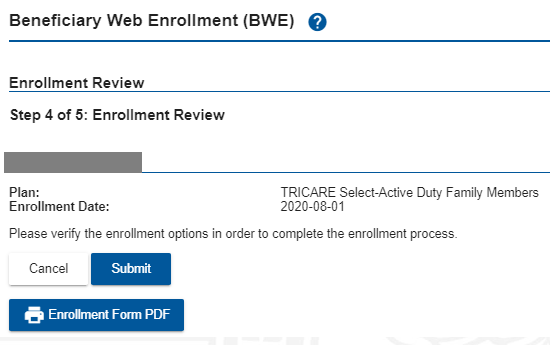 [Speaker Notes: added slide]
Plan Change (cont.)
Enrollment Confirmation screen
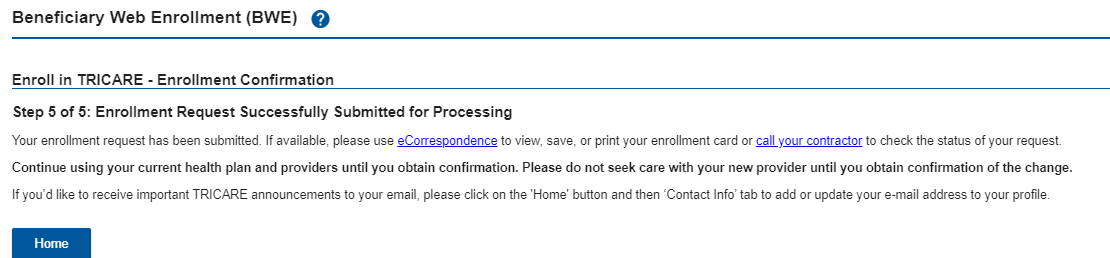 [Speaker Notes: added slide]
Disenrollments
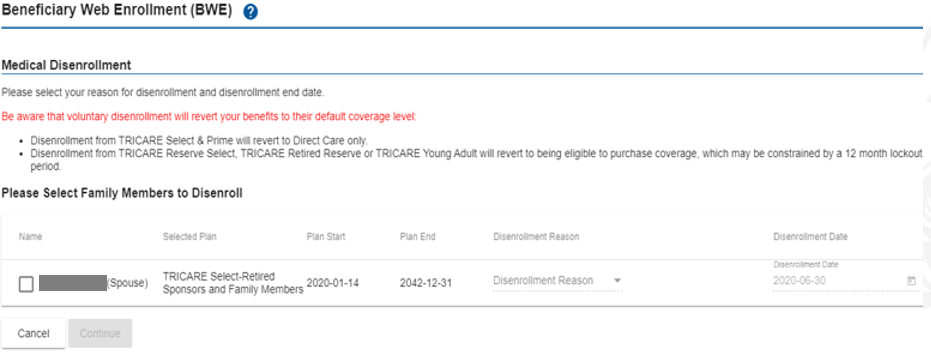 [Speaker Notes: updated screenshot]